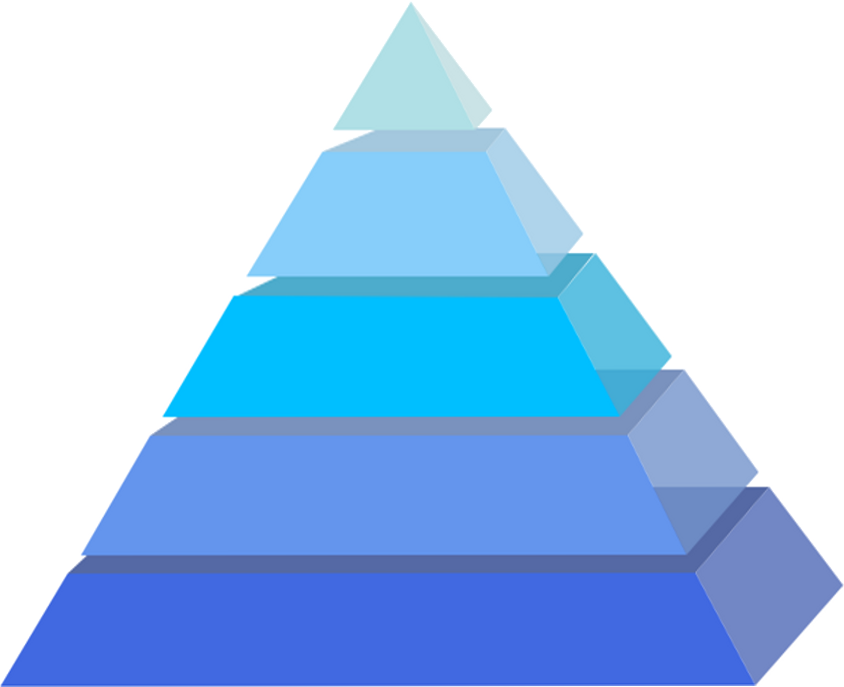 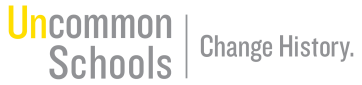 Tiers of Source Credibility
Tier 1
Peer-reviewed academic journals, books
MOST CREDIBLE
LEAST CREDIBLE
Tier 2
Specialized publications, government sources
Tier 3
Newspapers, reputable organizations
Tier 4
Popular magazines, popular media
Tier 5
Wikipedia, social media, blogs, general sites
TIER 1
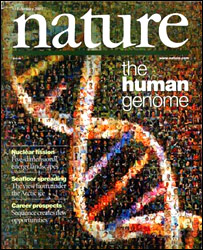 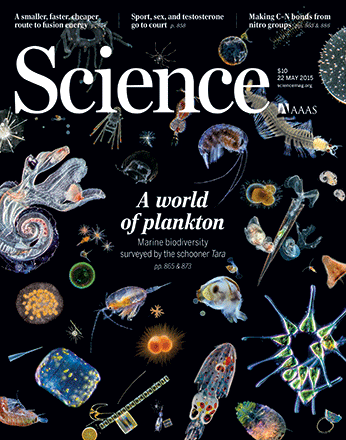 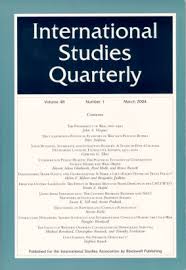 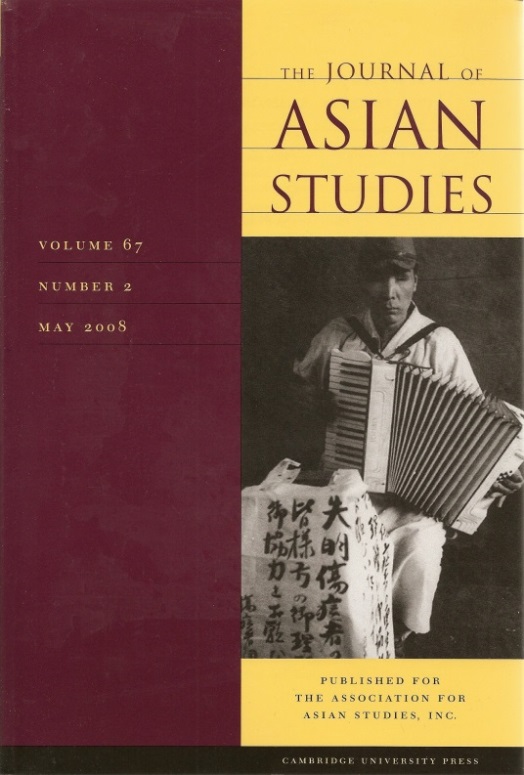 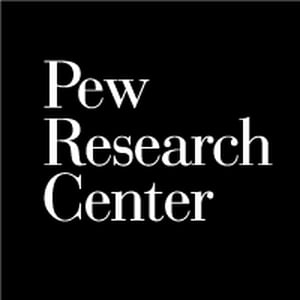 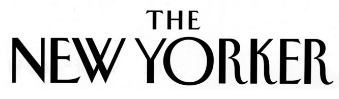 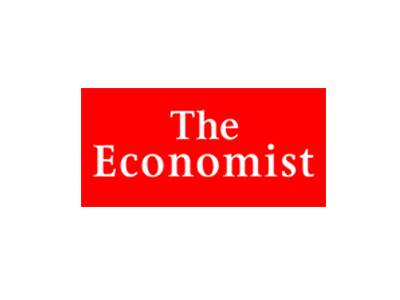 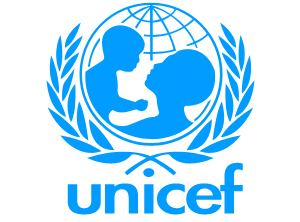 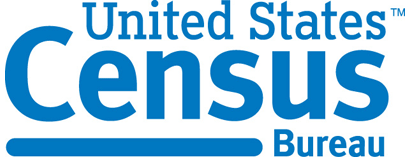 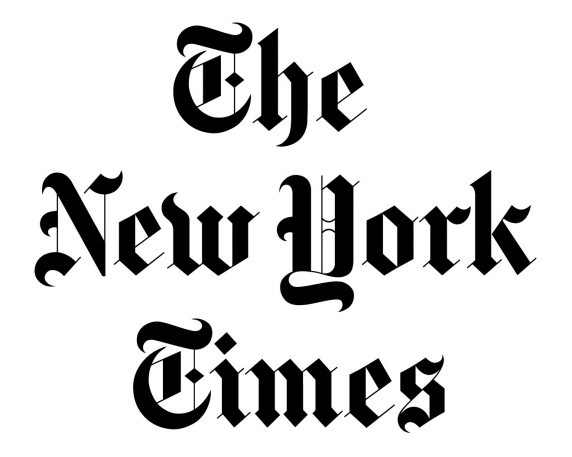 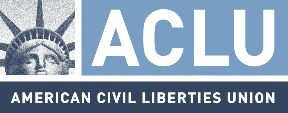 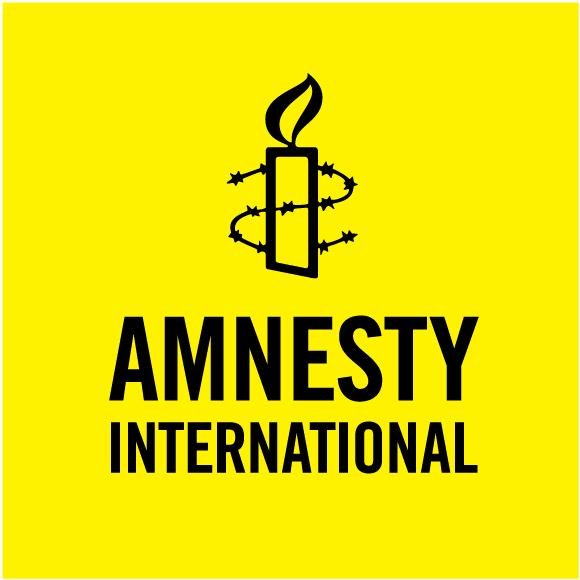 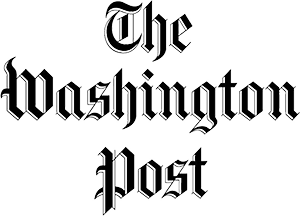 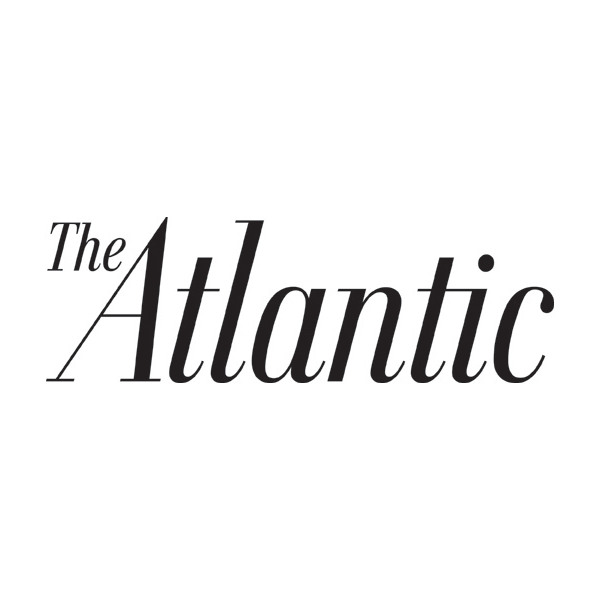 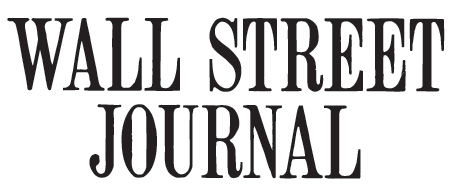 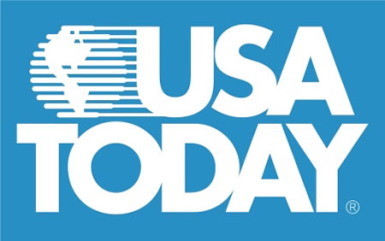 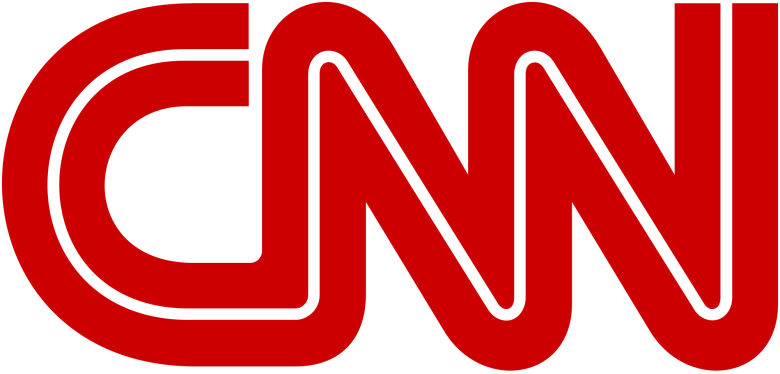 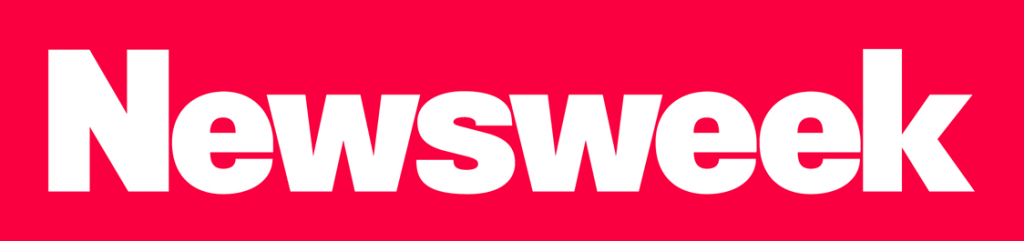 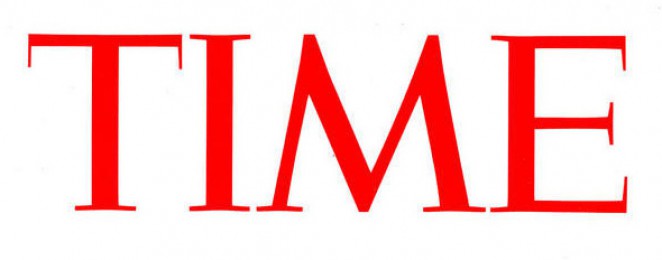 TIER 5
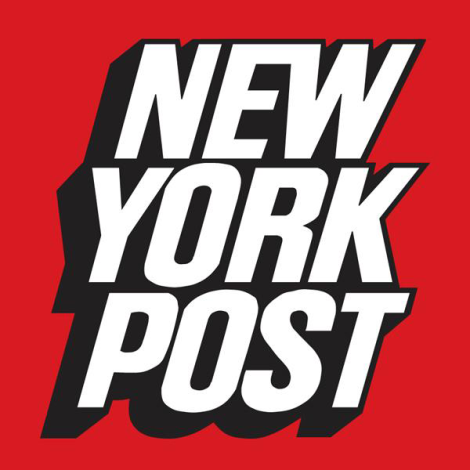 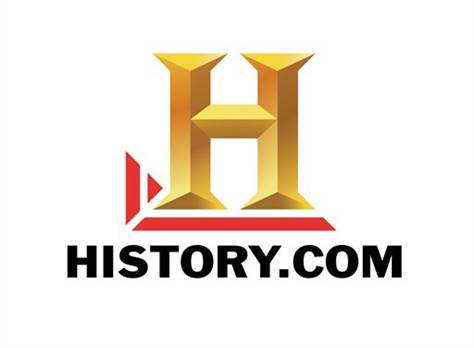 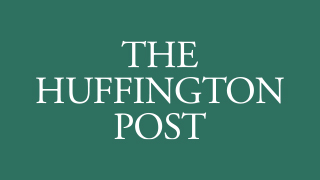 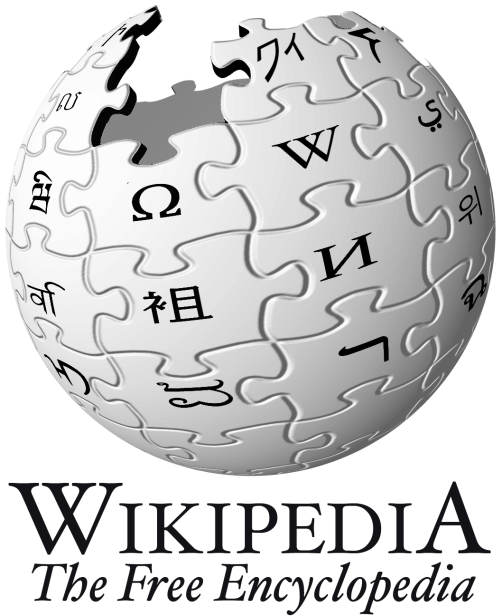 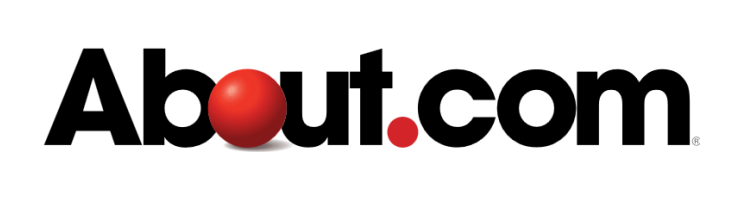 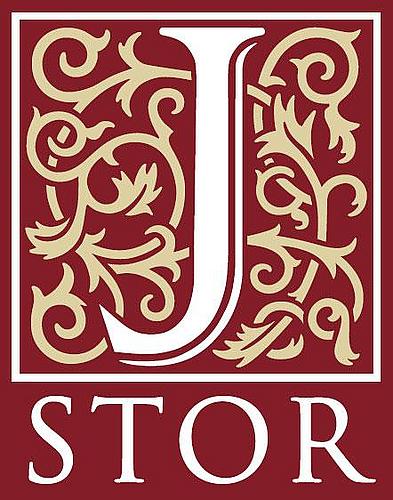 Research Databases
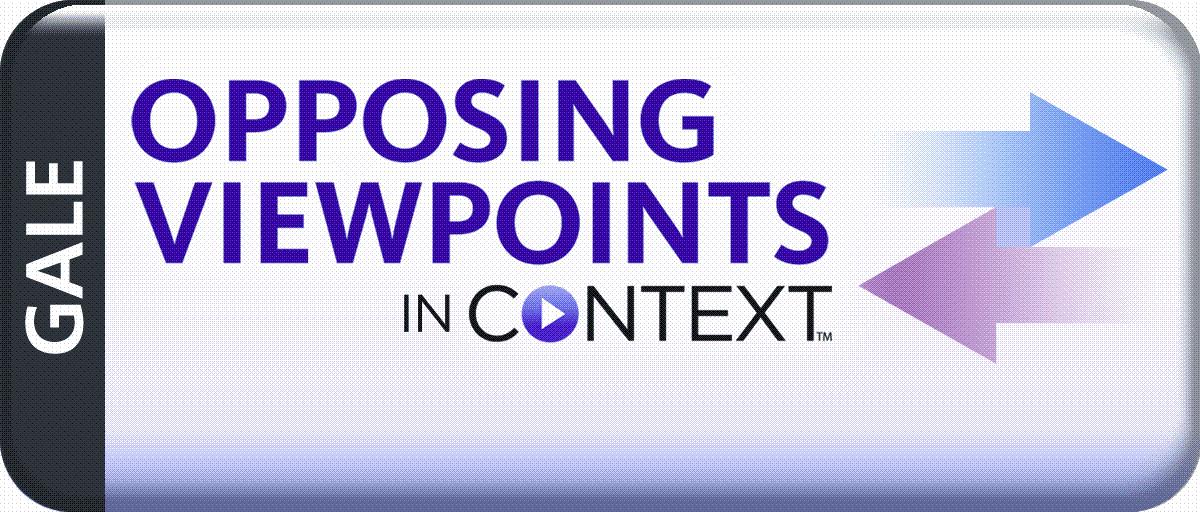 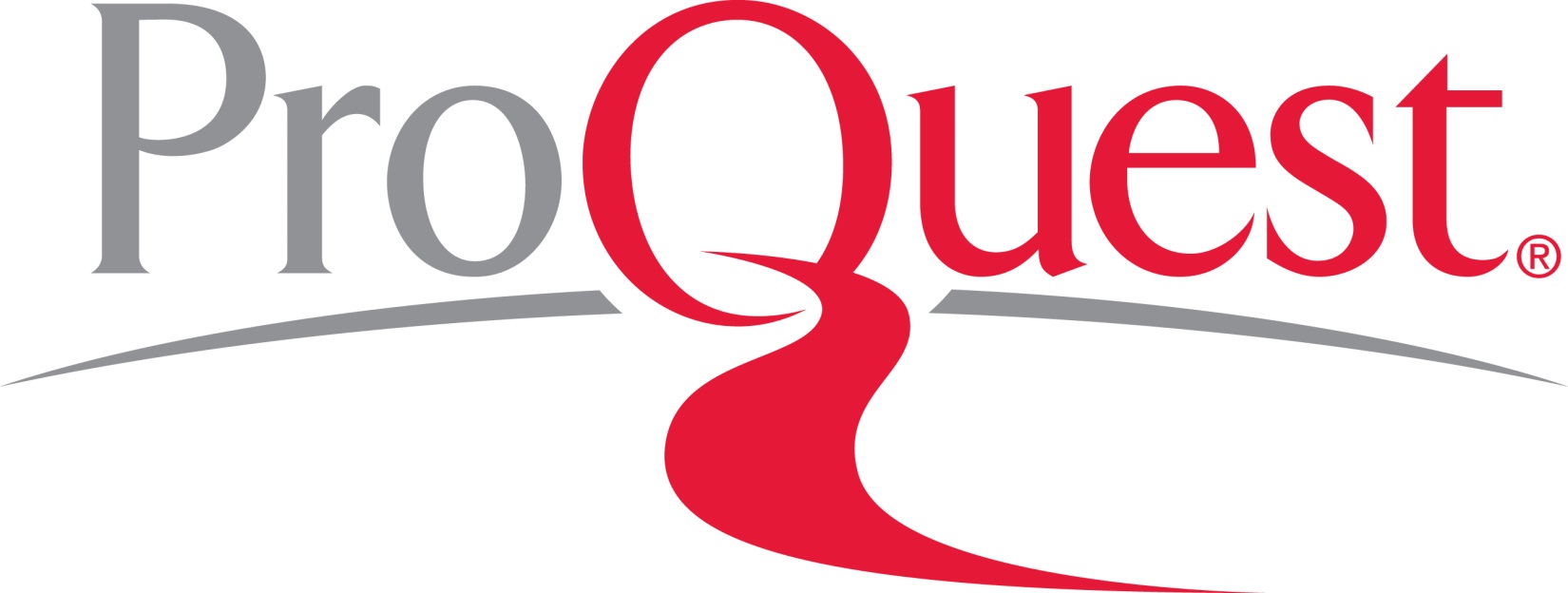 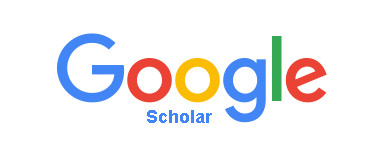 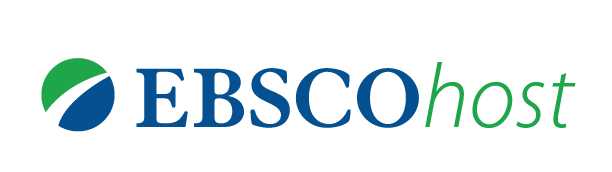 Endnote
Author and Source Unknown. Uncommon Schools does not own the copyright for images used in this presentation and claims no copyright in this material. The material is being used exclusively for non-profit educational purposes under fair use principles in U.S. Copyright law. The user should make the judgment about whether this material may be used under fair use/fair dealing permissions in the user’s country.